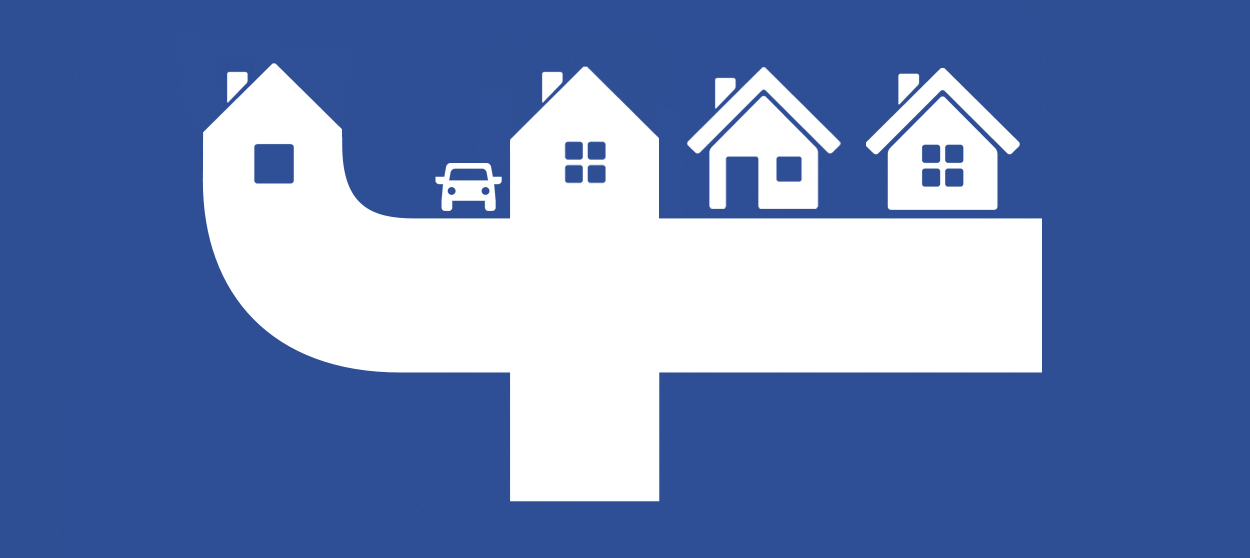 Facebook for Neighborhood Groups
Thomasine Jackson, Presenter
2
Youtube video
4/7/2022
3
4/7/2022
Login to you facebook account  choose Groups
4
4/7/2022
5
Click Create New Group
4/7/2022
6
Name your Group
4/7/2022
7
New Neighborhood Group
4/7/2022
8
Choose your Privacy of the Group
4/7/2022
9
4/7/2022
10
4/7/2022
11
GROUP PAGE PHOTO EDIT IT ON YOUR HOME PAGE
4/7/2022
12
OVERVIEW OF YOUR GROUP
4/7/2022
13
ADMIN ASSISTANCE
4/7/2022
14
MEMBERSHIP REQUEST
4/7/2022
15
BADGE REQUESTS
4/7/2022
16
MEMBERSHIP QUESTIONS
4/7/2022
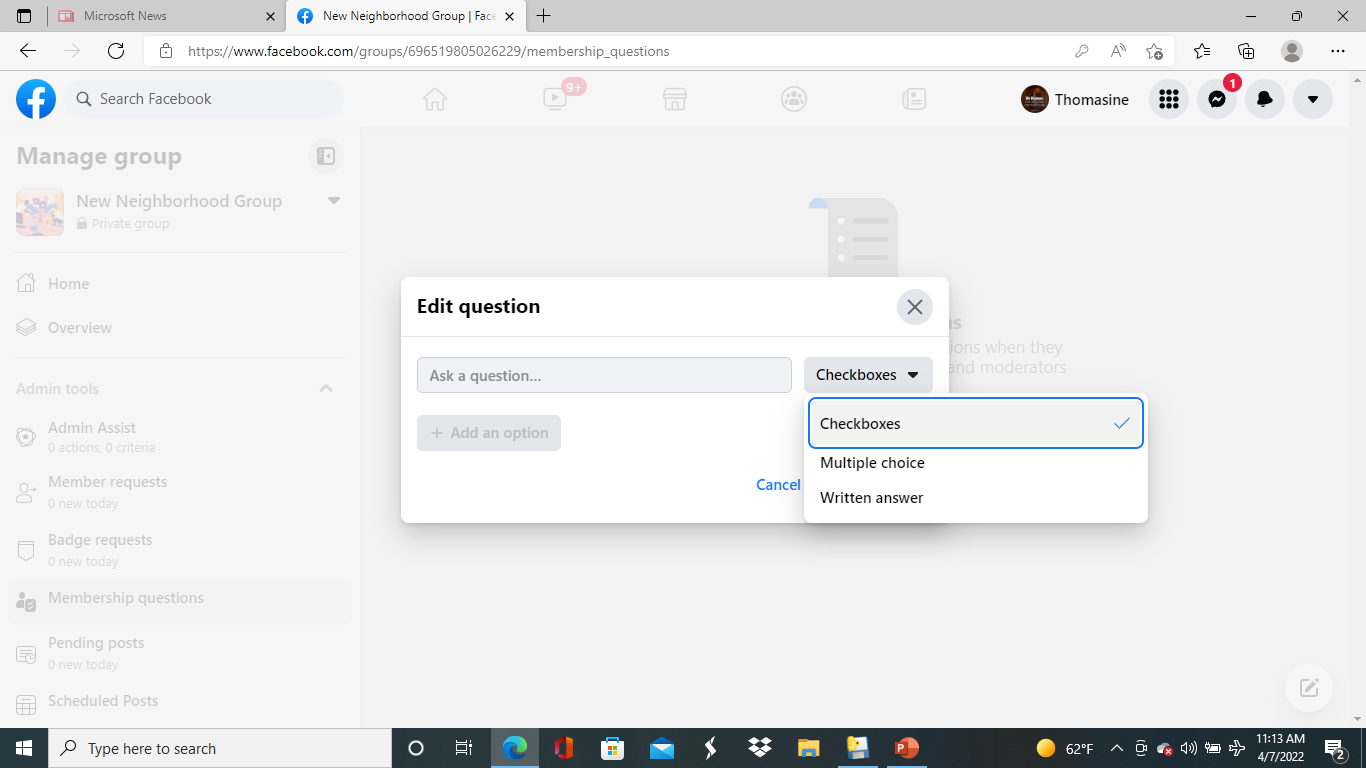 17
EDIT QUESTIONS;  PICK CHECK  BOXES AND MULTIPLE CHOICES
4/7/2022
18
PENDING POST
4/7/2022
19
SCHEDULED POST
4/7/2022
20
ACTIVITY LOG
4/7/2022
21
FROUP RULE
4/7/2022
22
CREATE RULE
4/7/2022
23
MEMBER REPORTED CONTENT
4/7/2022
24
MODERATION ALERTS
4/7/2022
25
GROUP QUALITY
4/7/2022
26
GROW GROUP
4/7/2022
27
GROUP SETTINGS
4/7/2022
28
ADD FEATURES
4/7/2022
EDUCATIONAL CENTER IN FACEBOOK
29
4/7/2022
30
4/7/2022